Digitální knihovna Díla nedostupná na trhu
Jiří Nechvátal 

Jihočeská vědecká knihovna v Českých Budějovicích

	https://www.cbvk.cz			nechvatal@cbvk.cz
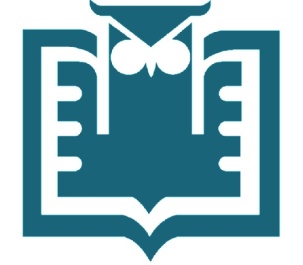 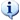 Digitální knihovna
Co je digitální knihovna (systém Kramérius)
https://system-kramerius.cz/

Registr Kramériů:
https://registr.digitalniknihovna.cz/

Registr digitalizace
http://www.registrdigitalizace.cz
Rozhraní Krameria
http://kramerius.cbvk.cz/search/

http://kramerius.cbvk.cz/client/

http://www.digitalniknihovna.cz/cbvk
Příklady hledání
Co se stalo v den, kdy jste se narodil … 

Co se stalo před 100 lety …

Informace o Vaší rodné obci/bydlišti

Kdo byl Kamarét ze Žirovnice?

Co to je „Balkovo peklo“
Databáze dokumentů nedostupných na trhu
https://dnnt.cz/
DNNT
Jeden z nedůležitějších zdrojů české knižní i časopisecké produkce
Nyní zahrnuje ca 260 000 dokumentů
Každá veřejná knihovna má možnost nabízet tuto databázi svým čtenářům (smlouva s NPK.cz)
DNNT - obecně
dokumenty, které jsou dosud chráněny autorským zákonem (tj. neuplynulo 70 let od smrti všech autorů), 
nejsou již dostupné na knižním trhu
Řada z nich zdigitalizována a dosud byla přístupná jen v budově příslušné knihovny
licenční smlouva Národní knihovny ČR s kolektivními správci autorských práv (DILIA a OOA-S)
DNNT - obsah
plné texty digitalizovaných dokumentů (knihy, časopisů, novin atd.) vydaných na území České republiky do roku 2002(2007). Periodika jsou dostupná až do roku vydání 2010.
plné texty digitalizovaných dokumentů, které jsou z hlediska autorského práva volné (autorskoprávně již nechráněné).
     “veřejná”.
DNNT a knihovny
https://dnnt.cz/

Informace pro knihovny
https://dnnt.cz/knihovnam/


Jak se připojit …
https://dnnt.cz/knihovnam/jak-se-zapojit/
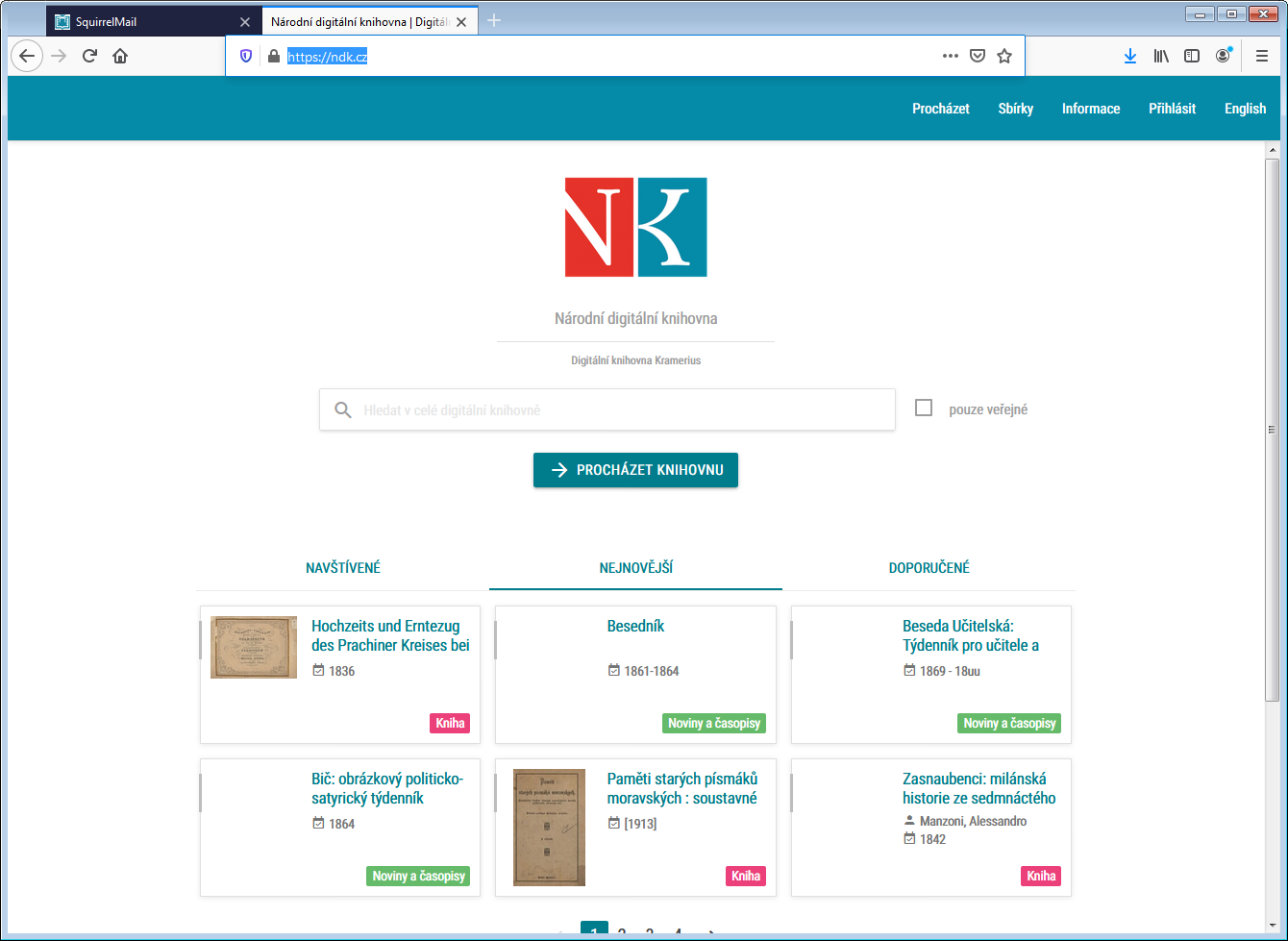 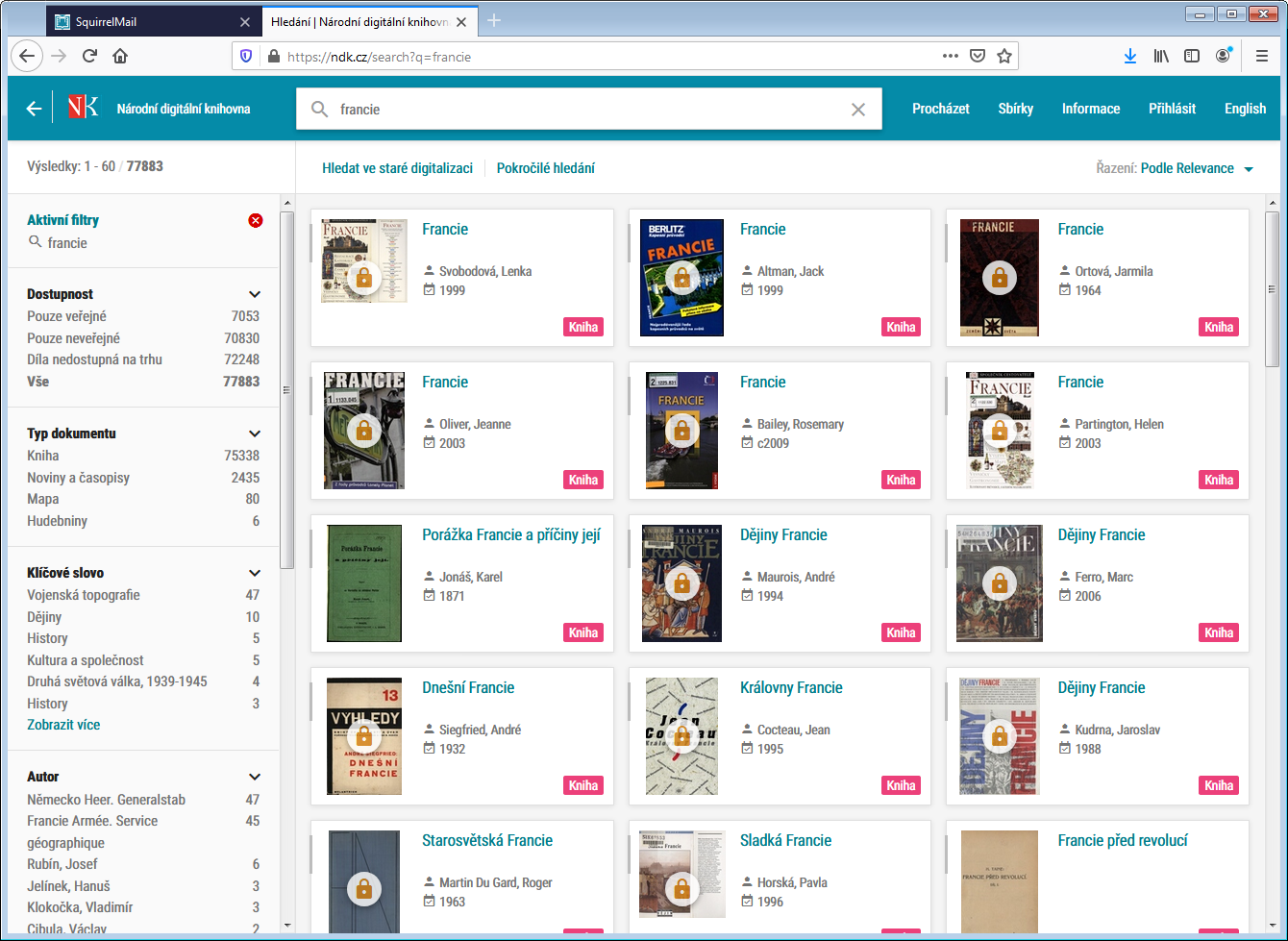 DNNT – rozlišení dle práv
DNNTO … přístup online po přihlášení

DNNTT … terminálový přístup

DNNTN … nepřístupné
DNNT a JVK
DNNT zaimplementována přímo do katalogu
https://katalog.cbvk.cz/
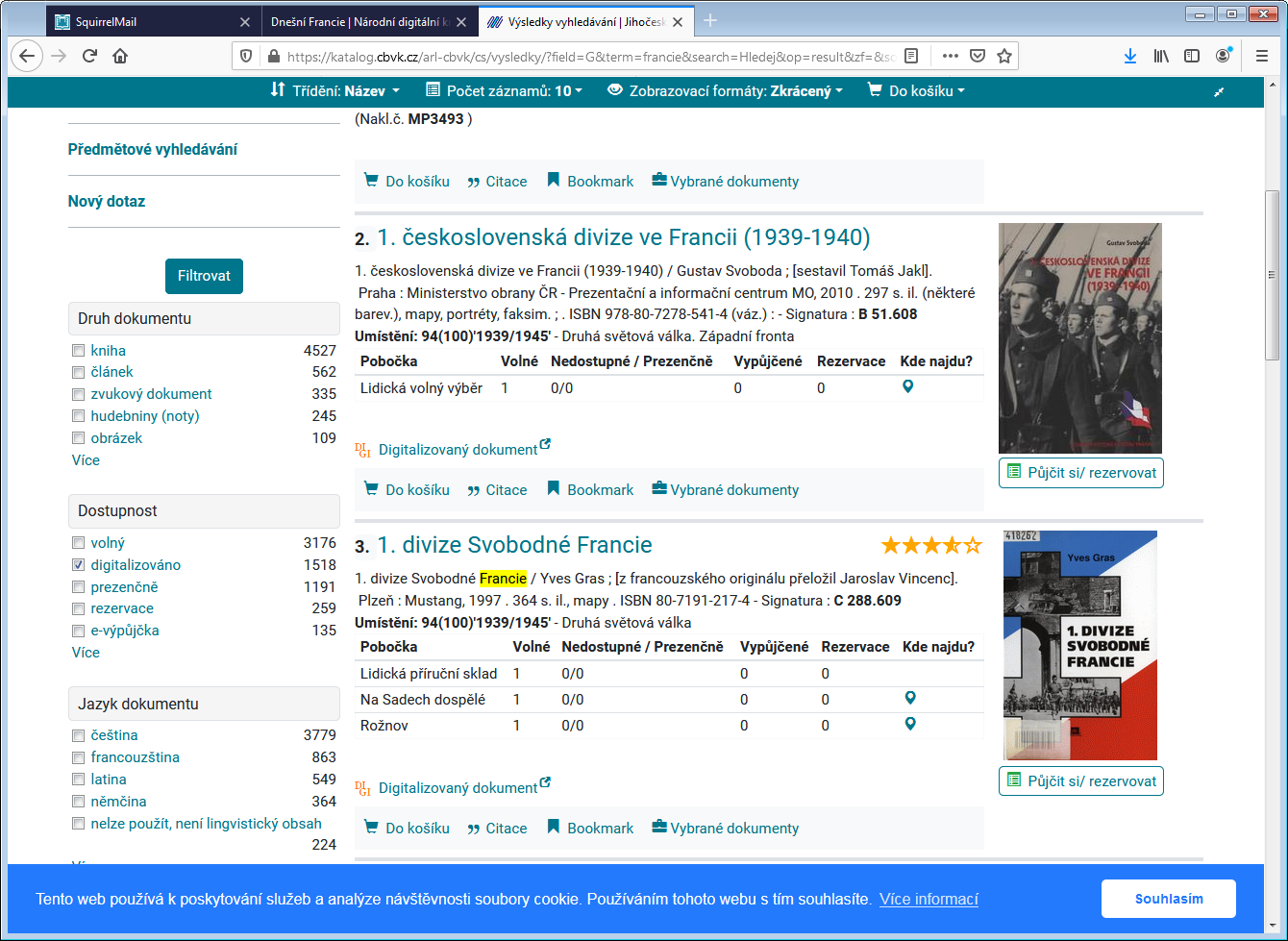 Seznam děl nedostupných na trhuimporty do katalogů
nový projekt NKP



https://sdnnt-test.nkp.cz/
zatím testovací režim
OAI sety
DNNTT

https://sdnnt-test.nkp.cz/sdnnt/oai?verb=ListRecords&metadataPrefix=marc21&set=DK-DNNTT
OAI sety
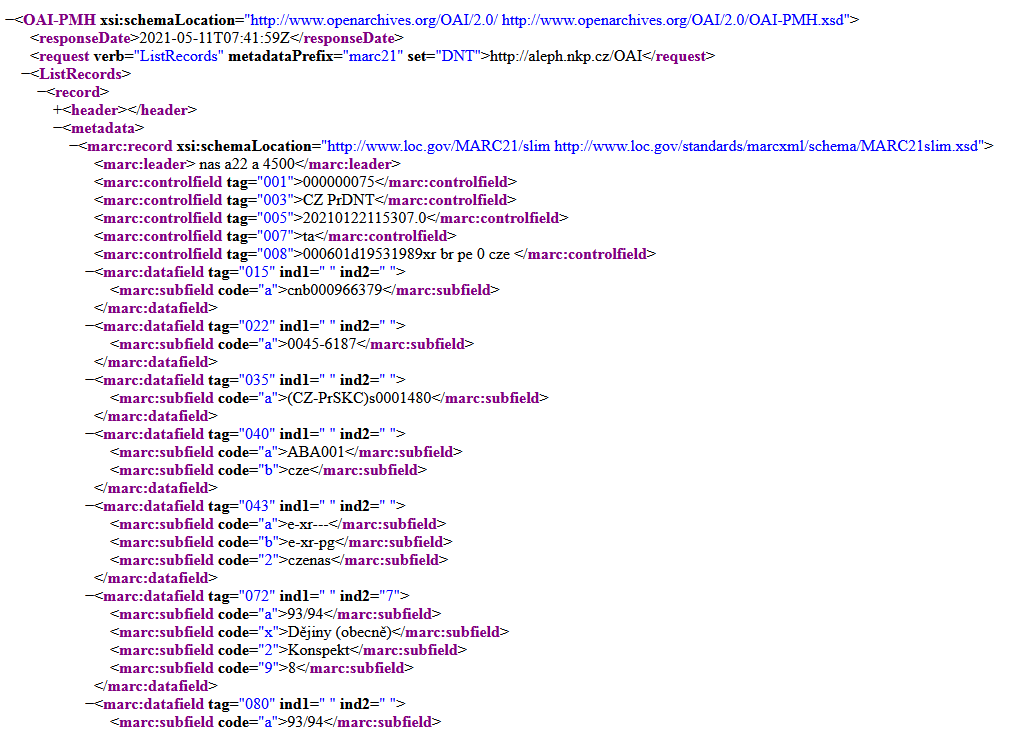 Katalog JVK - příklady
Stávající záznamy:
https://katalog.cbvk.cz/arl-cbvk/cs/detail-cbvk_us_cat-m0000011-a-je-cas-zabijet/

https://katalog.cbvk.cz/arl-cbvk/cs/detail-cbvk_us_cat-m0000021-a-na-ochozech-smrt-jsi-videl-stat/

https://katalog.cbvk.cz/arl-cbvk/cs/detail-cbvk_us_cat-m0001014-84-Richterovy-stupnice/

https://katalog.cbvk.cz/arl-cbvk/cs/detail-cbvk_us_cat-m0002650-77-prazskych-legend/


Nové záznamy:
https://katalog.cbvk.cz/arl-cbvk/cs/detail-cbvk_us_cat-1029884-Anglickocesky-a-ceskoanglicky-elektrotechnicky-a-elektronicky-slovnik/

https://katalog.cbvk.cz/arl-cbvk/cs/detail-cbvk_us_cat-1029895-Bloudeni-casem-a-prostorem-Jaroslav-Durych-znamy-i-neznamy/

https://katalog.cbvk.cz/arl-cbvk/cs/detail-cbvk_us_cat-1030245-Brouckova-pozustalost/
Katalog JVK - příklady
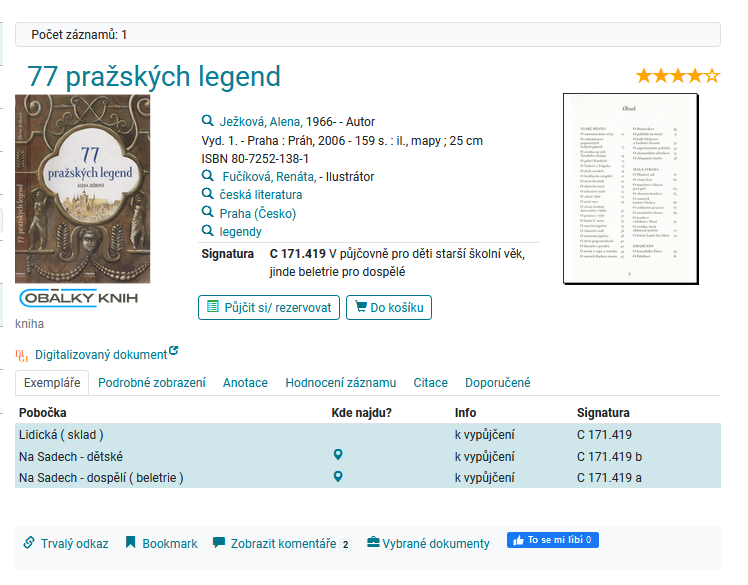 Katalog JVK - příklady
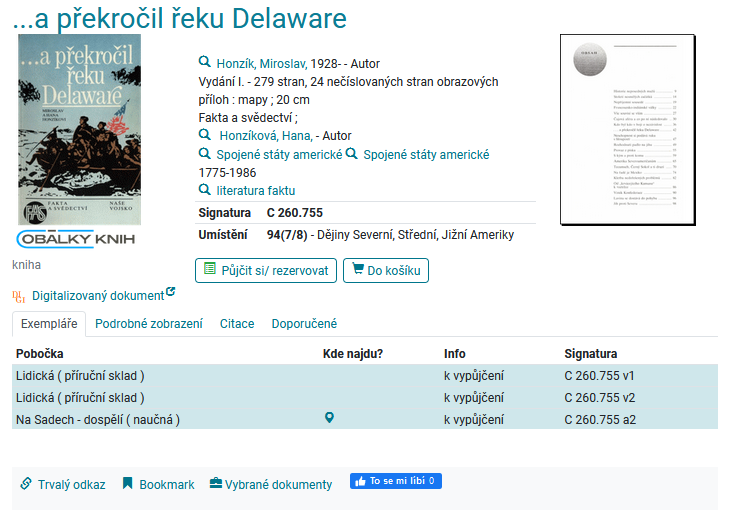 Limita „digitalizováno“
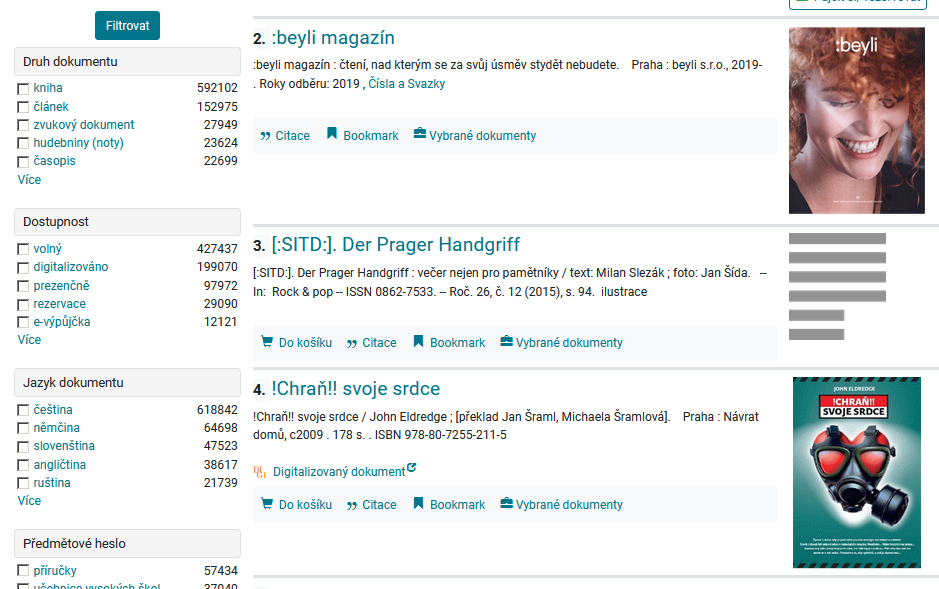 Limita „digitalizováno“
příklad:

https://katalog.cbvk.cz/arl-cbvk/cs/vysledky/?field=G&qt=facet&src=cbvk_us_cat&limv_AVAIL=xdigit



příklad hledání slova "chemie" a omezení jen na digit. dokumenty:

https://katalog.cbvk.cz/arl-cbvk/cs/vysledky/?field=G&term=chemie&qt=facet&src=cbvk_us_cat&limv_AVAIL=xdigit
JVK – odkaz na návod
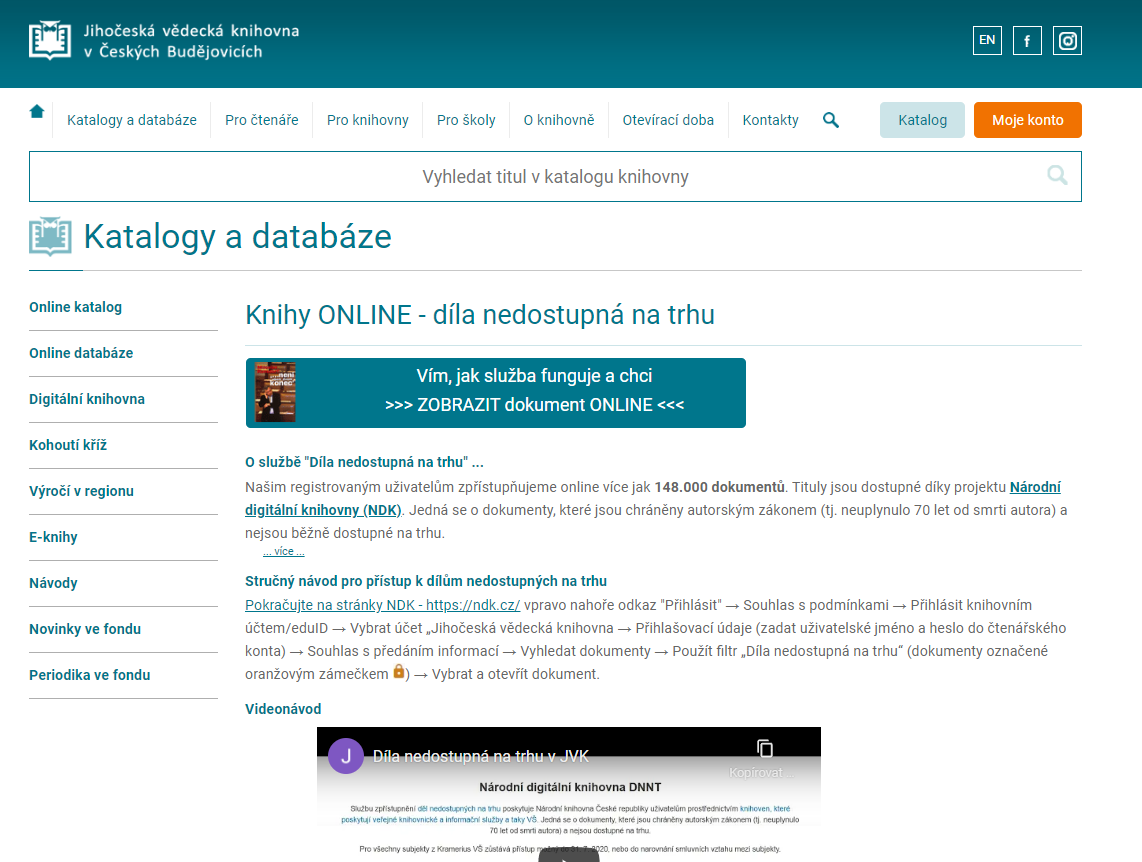 JVK – odkaz na návod
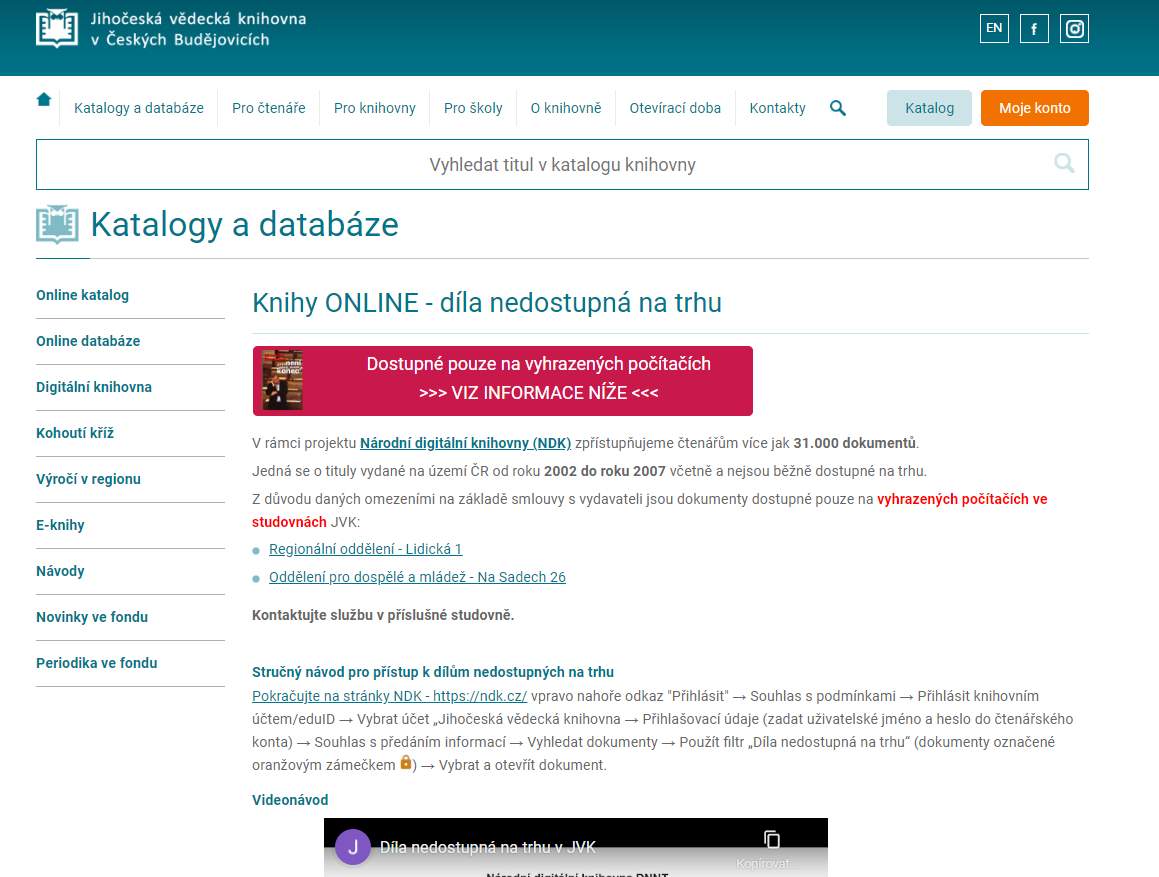 Systém TRITIUShttps://vyvoj.tritius.cz/katalog/detail/16701
Statistiky v JVK
V roce 2021 

Cca 2 mil. odkliků z katalogu na stránku  s návodem

85% roboti 
15 % čtenáři – 300 000 odkliků
Projekt obalkyknih.cz
V projektu OKCZ jsme sklidily a propojily cca 70 000 záznamů DNNT
cca 5 000 nemá obálky
v seznamu digitálních objektů na stránce je odkaz do ndk.cz vždy jako první a zvýrazněn barvou

ukázka:
https://obalkyknih.cz/view?nbn=cnb000134716

https://obalkyknih.cz/view?nbn=cnb000603559
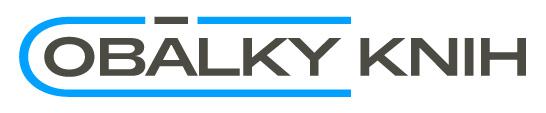 Projekt obalkyknih.cz
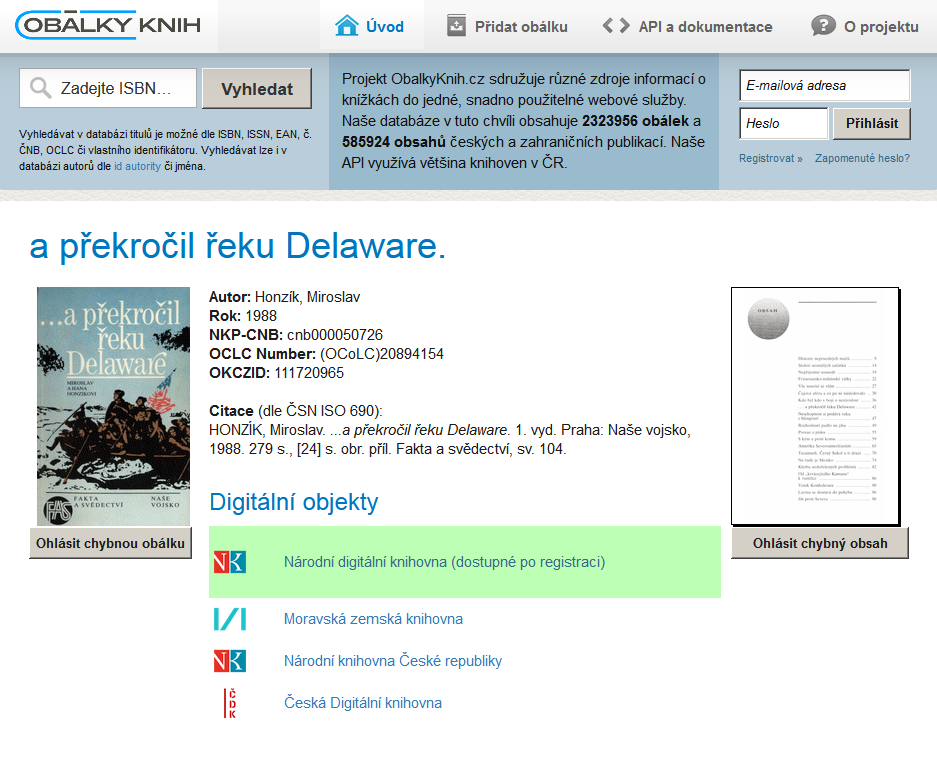 Projekt obalkyknih.cz
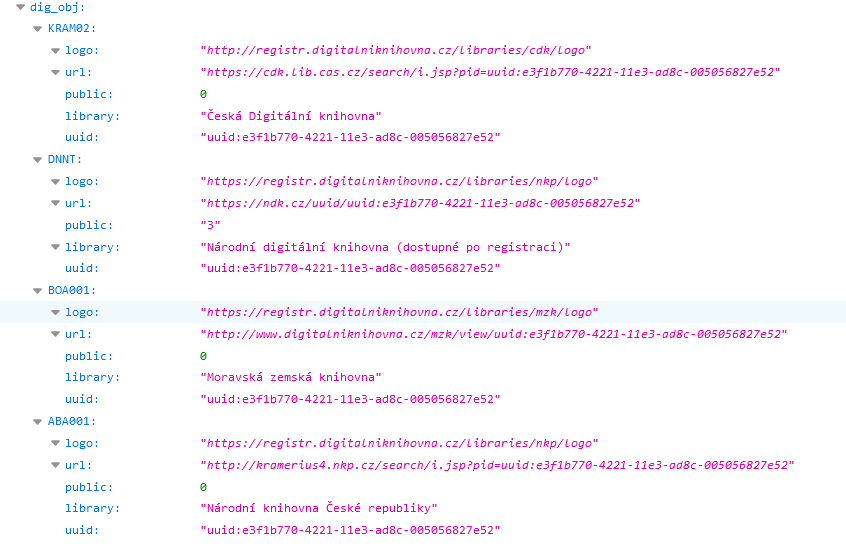 Projekt obalkyknih.cz
výstup pro hromadné zpracování https://servis.obalkyknih.cz/vystupy.php

V JVK používáme např zde:

https://www.cbvk.cz/dila_nedostupna_na_trhu.html?uuid=febb13d0-5297-11e4-8b11-005056827e51

pro zobrazení ukázky titulu a náhledu vybraného titulu
Dotazy
nechvatal@cbvk.cz